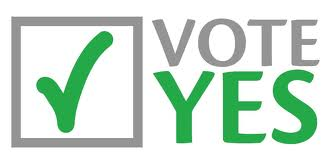 Specialized systems are 

	 Inevitable

	 Already the norm

	 Practical
Specialized systems are 

	 Inevitable

	 Already the norm

	 Practical
Infinite appetite for ever increasing capabilities
(online services, big data, internet of things,…)
No new technology is ready to save the day
Our Challenge
We, the HW and SW systems engineers, will save the day
The good days of technology scaling
Scaling wo/ tech help: 
a 30x gap per decade
CMOS
New Technology
Chip Capability (log)
80s
90s
00s
10s
20s
30s
40s
The Potential of Specialization
Energy per operation
Regs
Data Cache
ALU
Instr. Fetch
Pipeline Control
26%
40%
7%
26%
2-10 x by amortizing instructions overhead (e.g., SIMD)
20-100x by also specializing locality (e.g., convolution engine)
100x would take 50 years @ 10% per year
100-1,000x by specializing everything (instructions, locality, ALUs)
Specialized systems are 

	 Inevitable

	 Already the norm

	 Practical
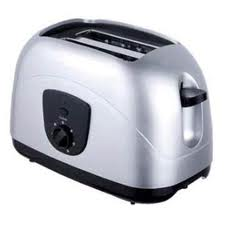 Cooking?
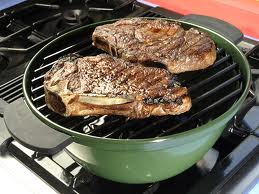 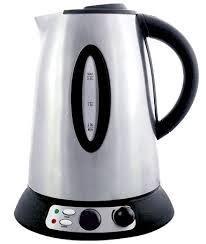 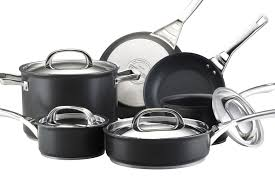 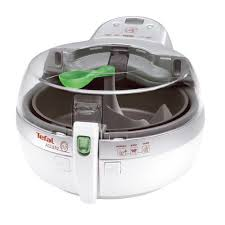 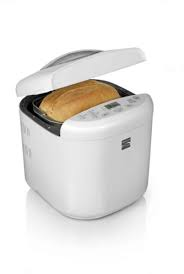 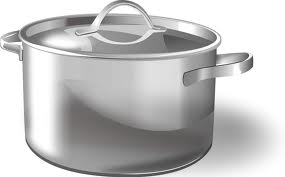 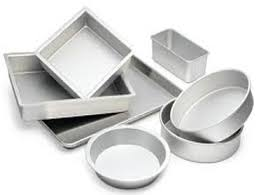 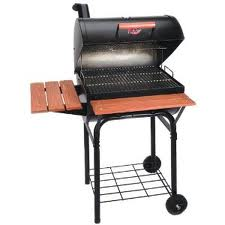 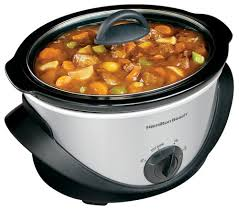 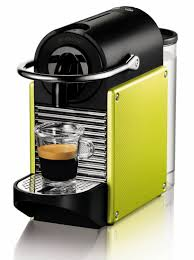 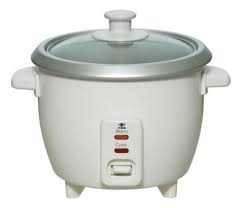 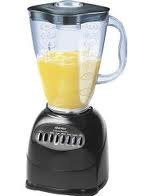 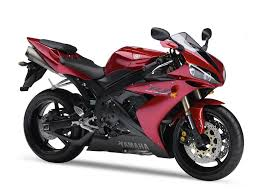 Transportation?
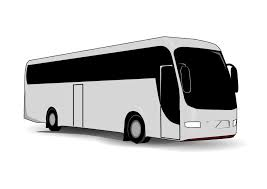 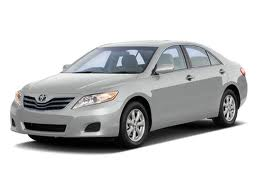 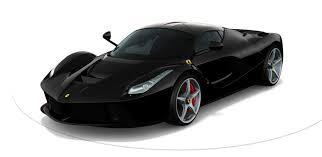 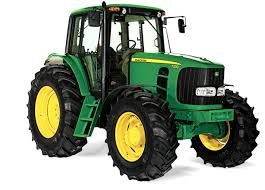 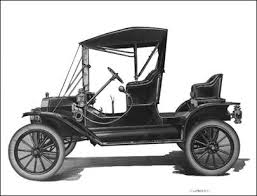 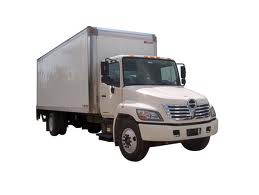 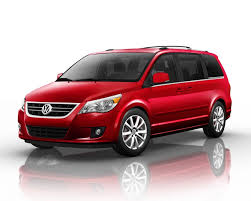 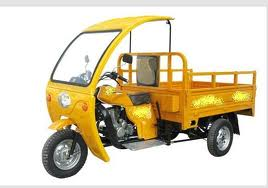 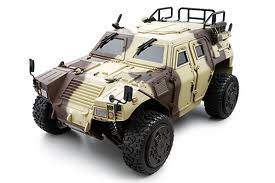 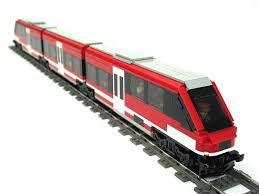 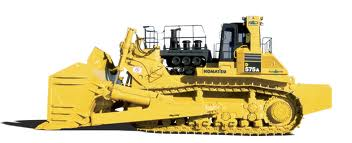 Computing?
ARM
A5, A5, A9, A15, A50
R4, R5, R7
M0, M1, M3, M4
SC100, SC300
Mai, Mai-T, Mai-V, Mai-DP
…
Intel
Xeon & Atom core
SSE for data-parallelism
AES instructions
i3, i5, i7
with/without GPU
E3, E5, E7
…
Qualcomm Snapdragon
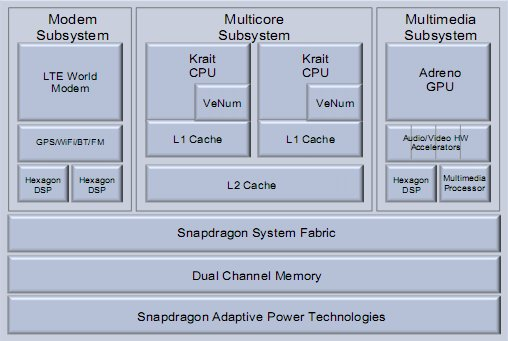 G
G
S
S
S
S
AVR, NIOS, Blackfin, Tigersharc, AT90, CY8C2, 68HC, FCR4, Tricore, Mico8, Micro32, TMS320, TX19A, IP3022, MicroBlaze, Xcore, eZ80, …
S
S
S
S
G
S
S
Specialized systems are 

	 Inevitable

	 Already the norm

	 Practical
Specialization is Practical
Reusable components
Gates, ALUs, cores, GPUs, accelerators, interconnects, chips

Automated design & compilation tools
C/OpenCL/DSLs  gates, DSLs  accelerators

Domain-specific accelerators
Modems, GPUs, video/ML accelerators, NPUs, … 

Flexible hardware
FPGAs & coarse-grain FPGAs, 2.5D + 3D integration, SoCs

Just make the common case efficient
Use a few programmable cores for the rest
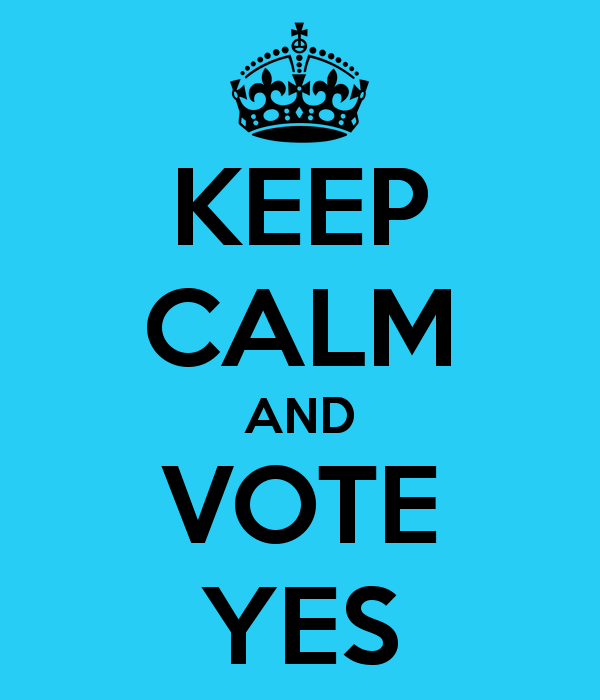 Specialized systems are 

     Inevitable

     Already the norm

     Practical